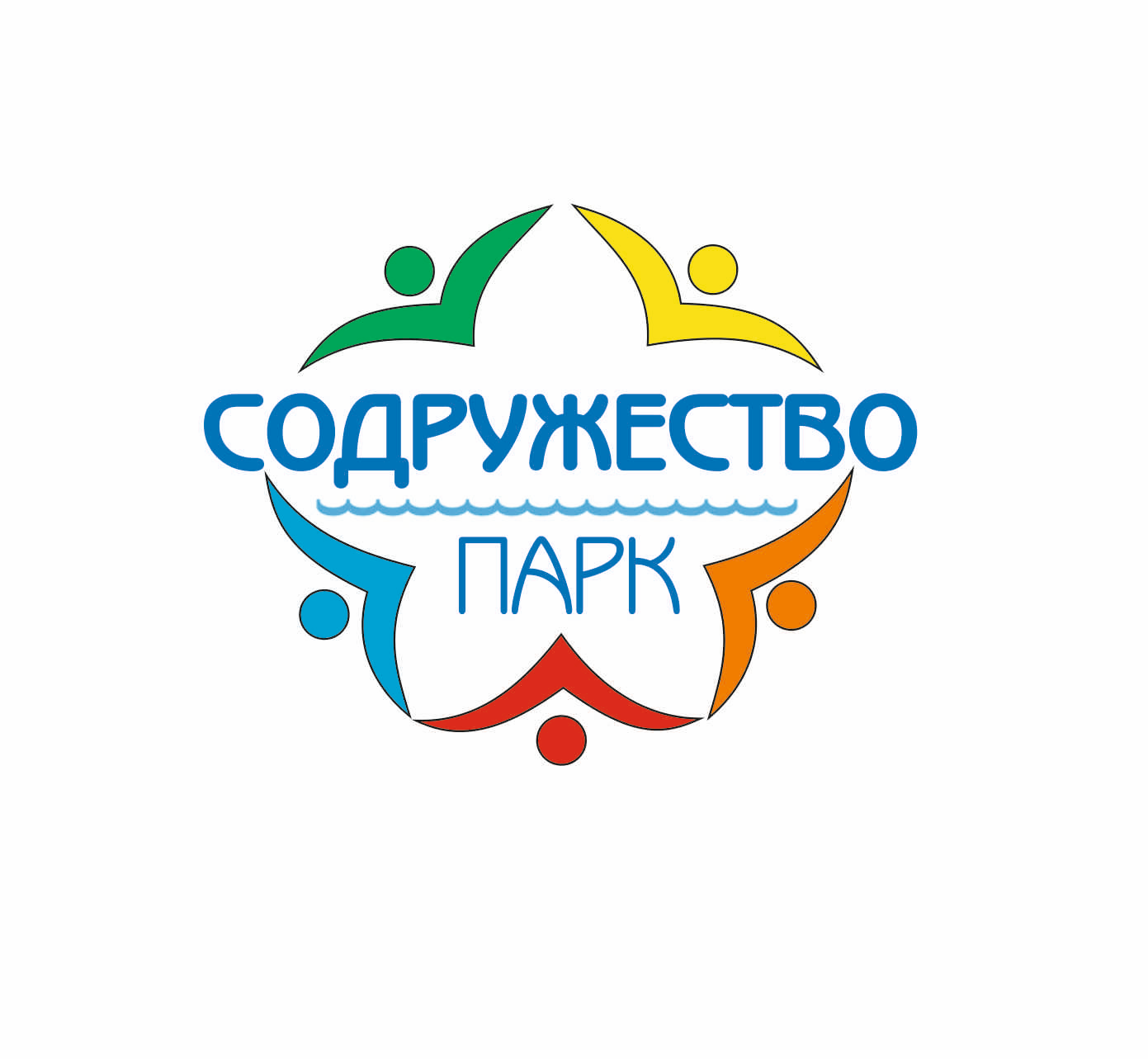 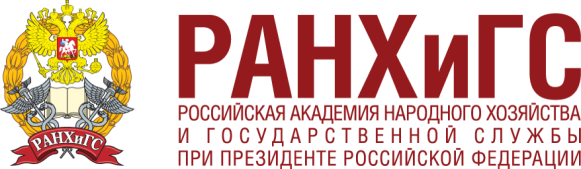 1
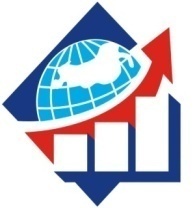 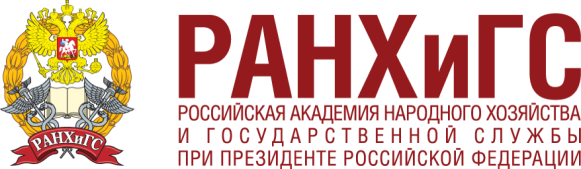 Программа переподготовки ГМУ Тема: «Создание рекреационной зоны парк «Содружество» в Ленинском районе г. Астрахани»Научный руководитель – Попова Н.В., к.э.н., доц. каф. ЭиУ Аф РАНХиГССостав проектной группы:Наумов В.В., Ли М.А., Коноваленко В.А., Тарков И.А., Давыдова Р.А.«Государственное и муниципальное управление»Г. Астрахань,  2019
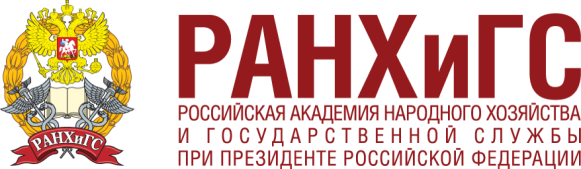 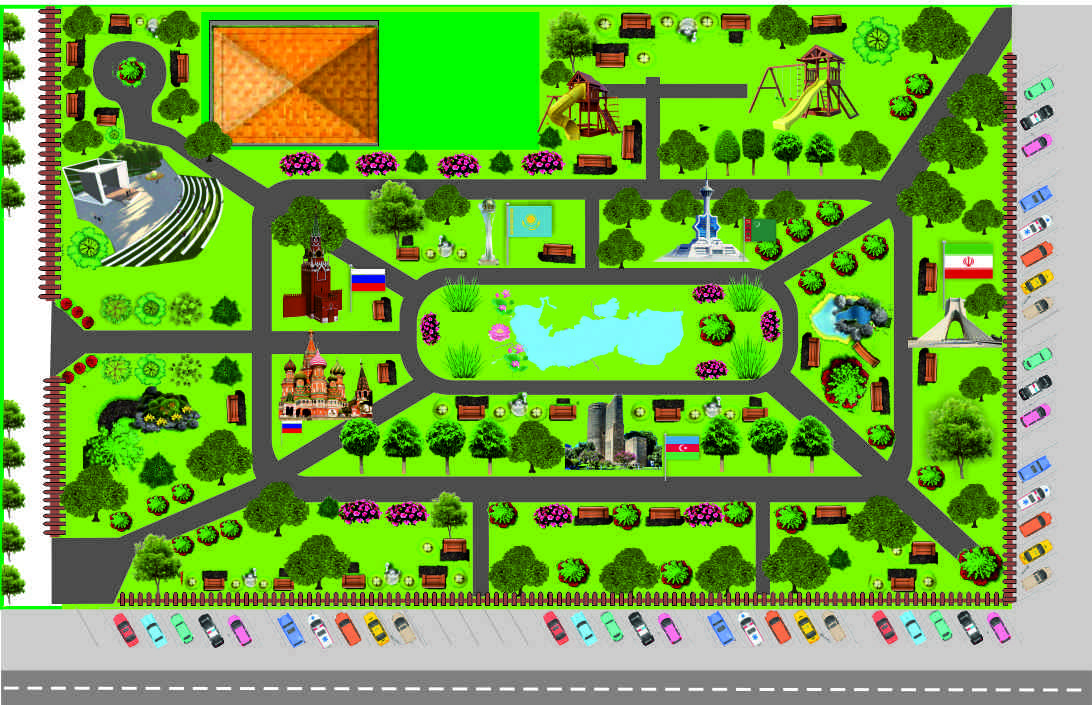 3
Предпосылки реализации проекта
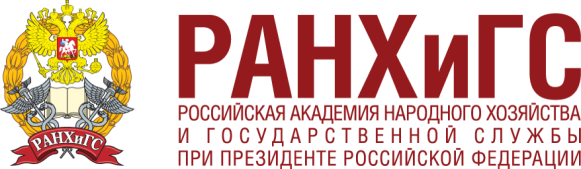 «Лучший фитнес—центр — это ближайший парк.»В.В. Путин
Символически закрепить решение проблемы статуса Каспия.
Отсутствие парковой зоны в рассматриваемом сегменте Ленинского района г. Астрахани. 
Нужны новые  идеи для развития туристической Астрахани и Ленинского района в частности. 

.
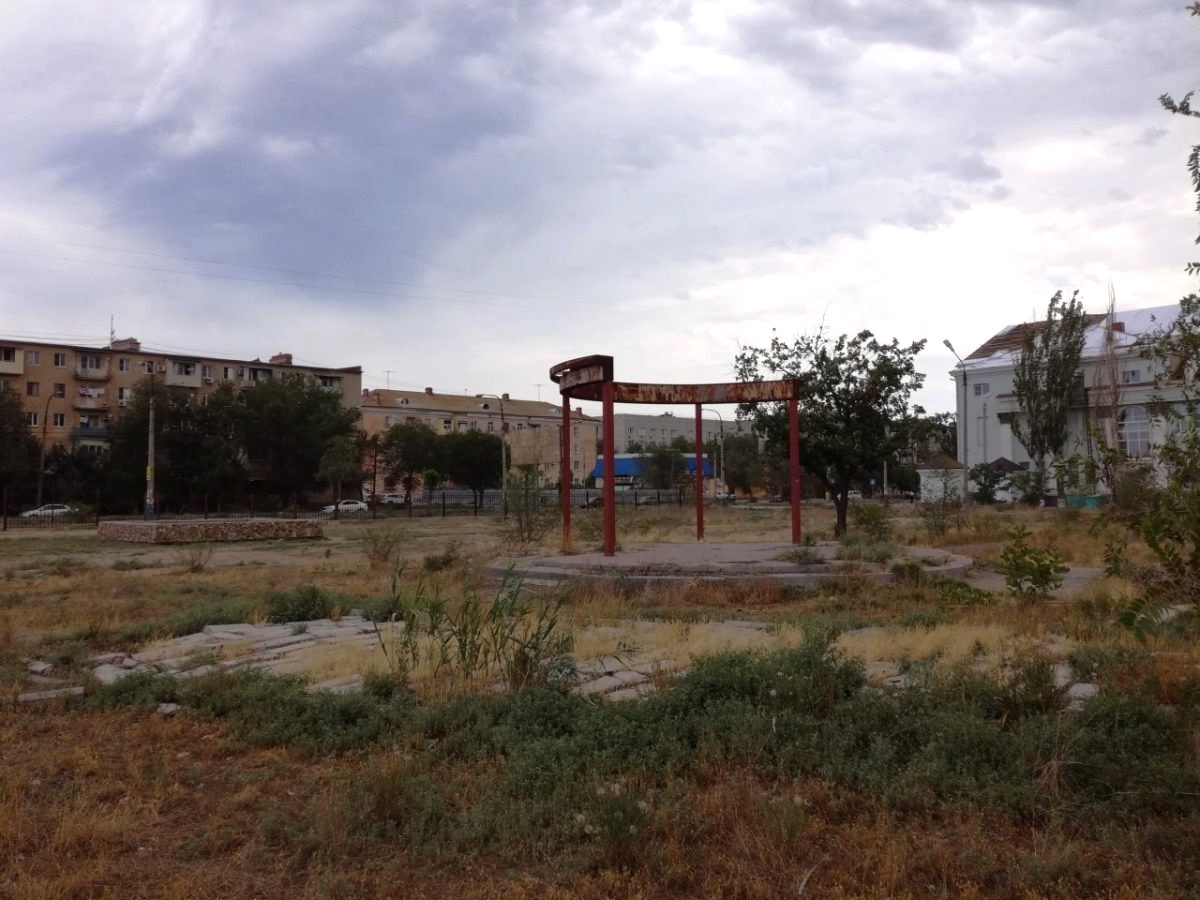 4
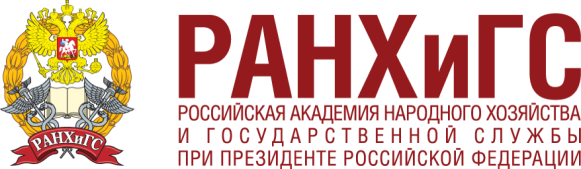 Предпосылки реализации проекта (актуальность)
За благоустройство бывшего парка ГРЭС отдали голоса 11250 астраханцев. 
Оздоровление экологической обстановки Ленинского района.
Расширение карты экскурсионных маршрутов города Астрахани.
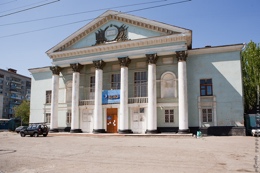 5
Концепция центральной части парка «Содружество»
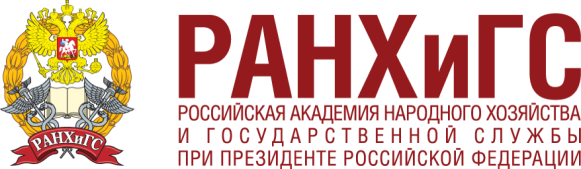 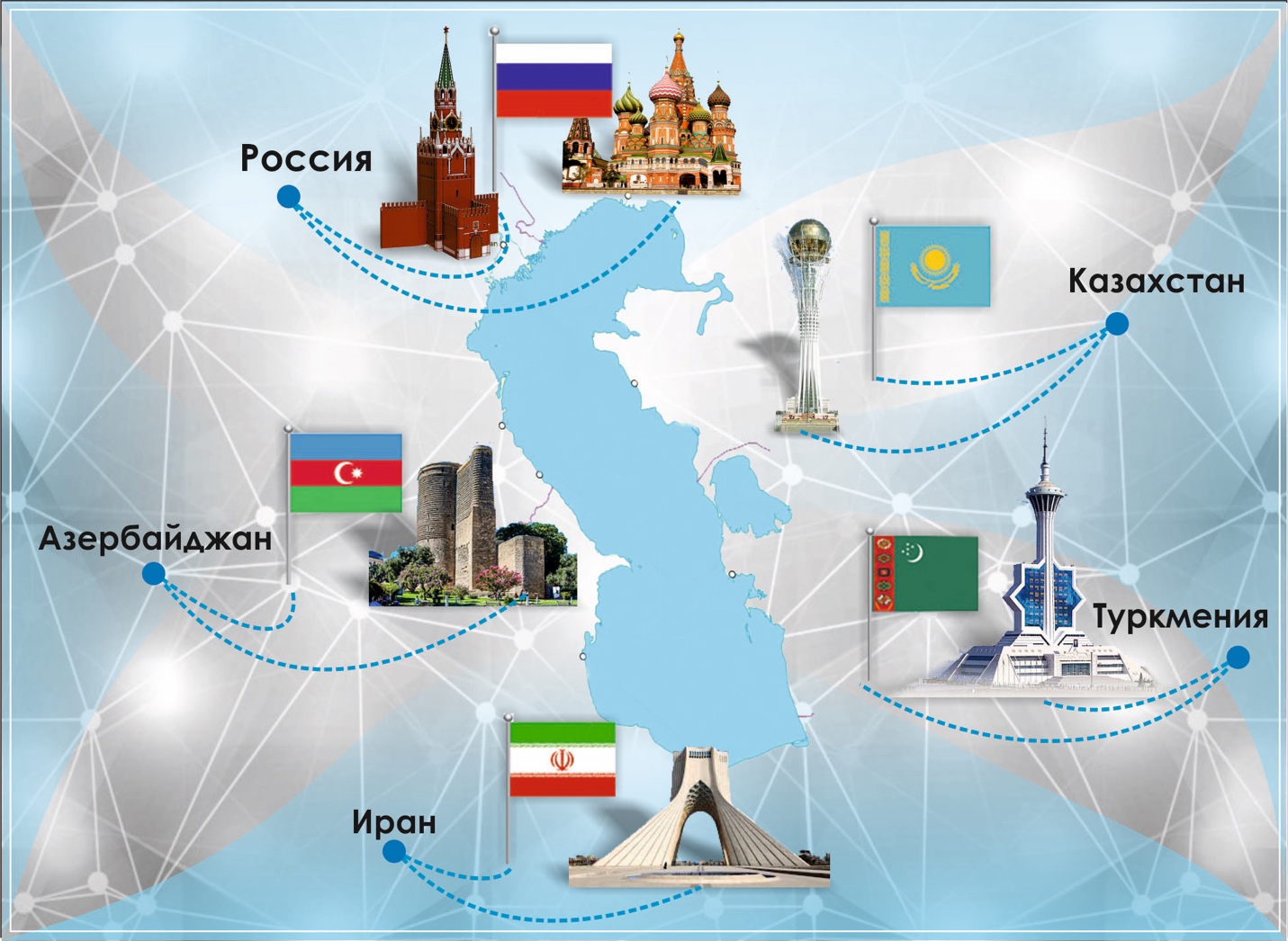 6
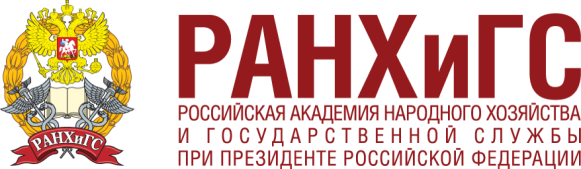 Целеполагание проекта
Создание парковой зоны в Ленинском районе г. Астрахани, увеличение посещаемости ЦДО №2 города Астрахани, увеличение туристической привлекательности региона, увеличение стоимости близлежащего жилого фонда, привлечение частных инвестиций в экономику города Астрахани
7
Целеполагание проекта   

Критерии оценки эффективности проекта
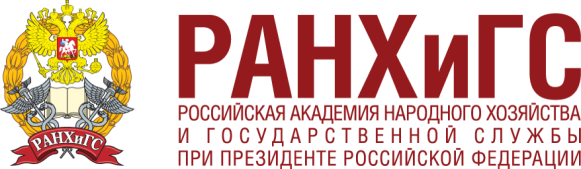 8
Целеполагание проекта
Создание парковой зоны в Ленинском районе г. Астрахани, увеличение посещаемости ЦДО №2 города Астрахани, увеличение туристической привлекательности региона, увеличение стоимости близлежащего жилого фонда, привлечение частных инвестиций в экономику города Астрахани
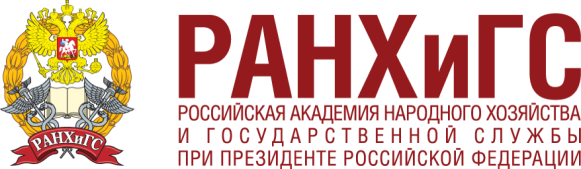 9
Модель функционирования результатов проекта
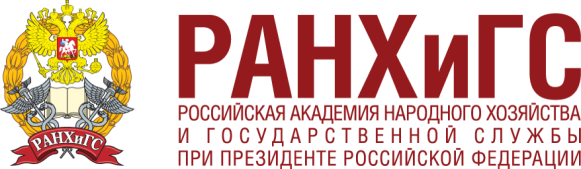 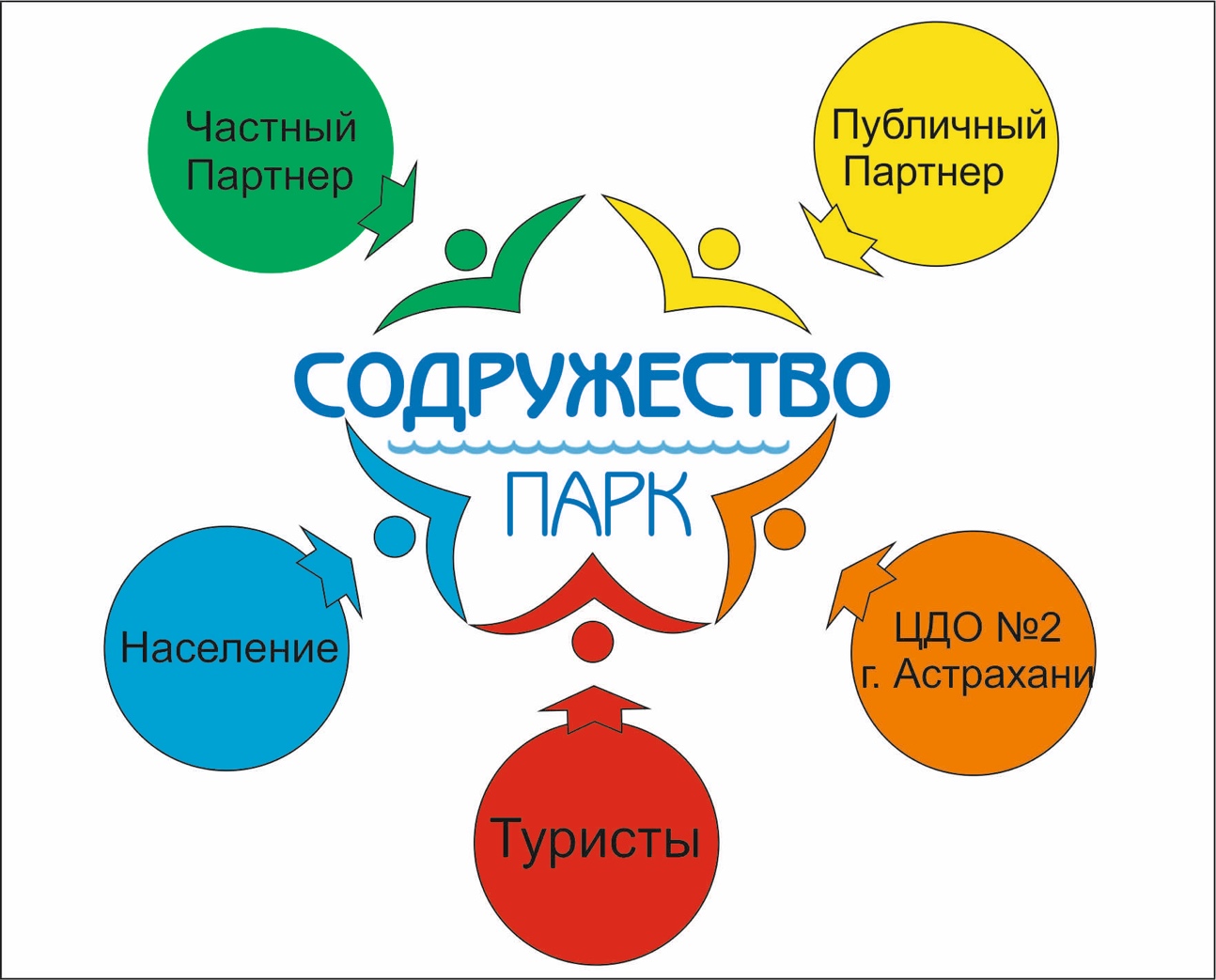 10
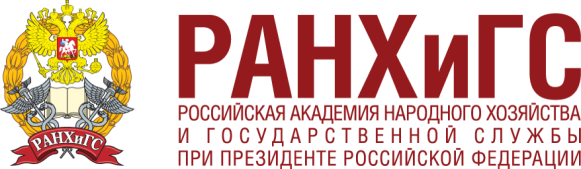 Реестр заинтересованных сторон
11
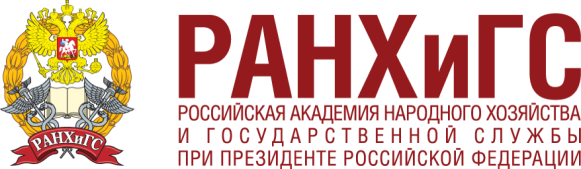 ЗАКЛЮЧЕНИЕ
С учетом проанализированных рисков и выполнения мер по их преодолению, реализация проекта представляется вполне реальной и соответствует  современной  концепции  создания комфортной городской среды.
Данный проект может явиться образцом активного сотрудничества муниципалитета с дипломатическими миссиями стран Прикаспия по созданию тематических рекреационных зон.
12
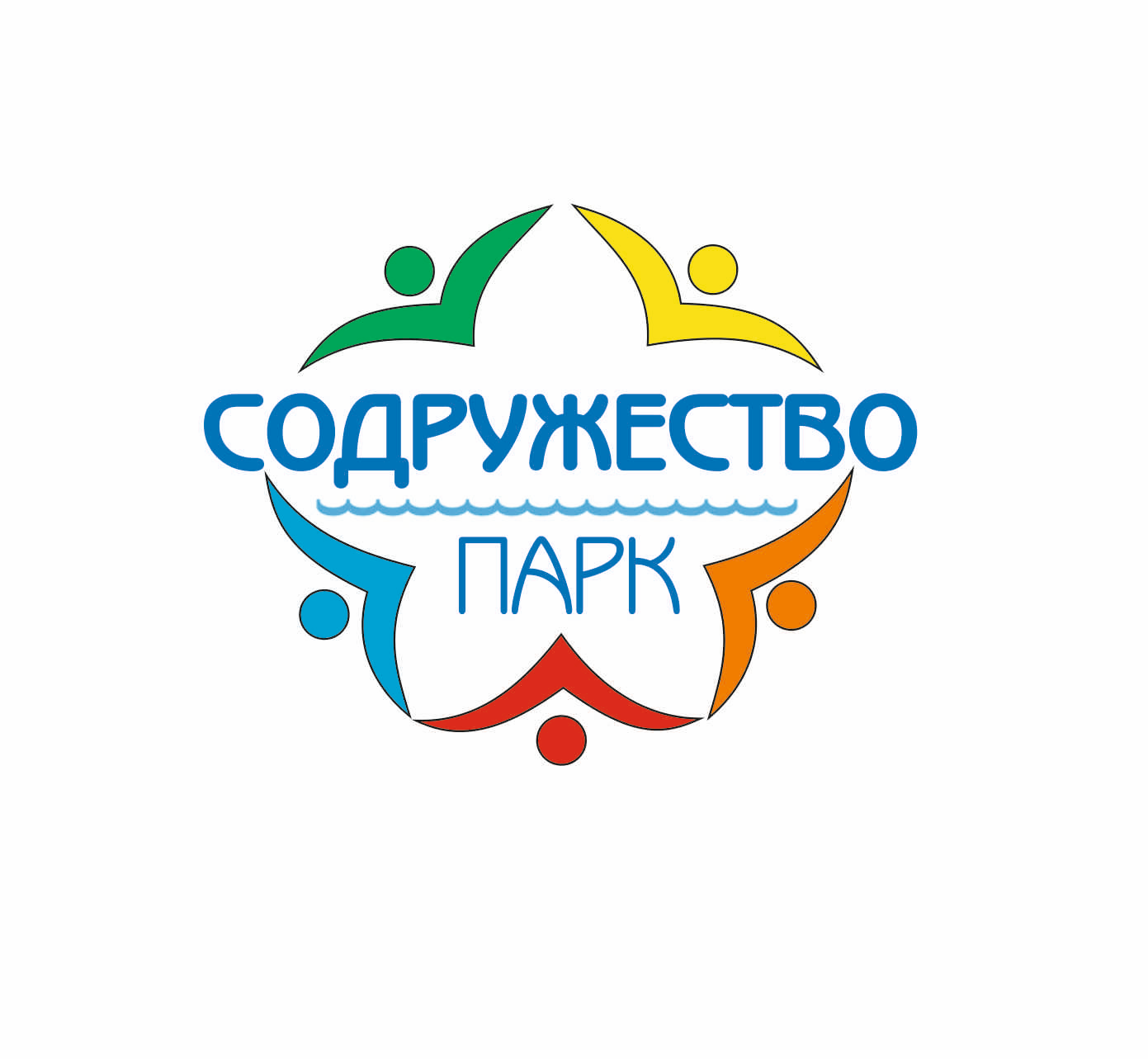 Спасибо за внимание
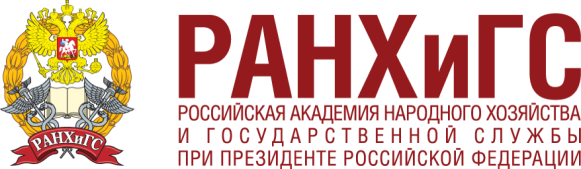 13
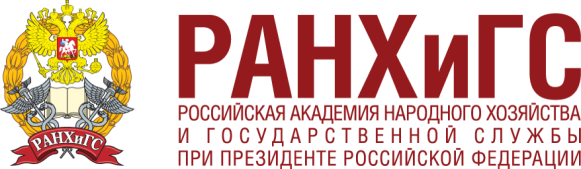 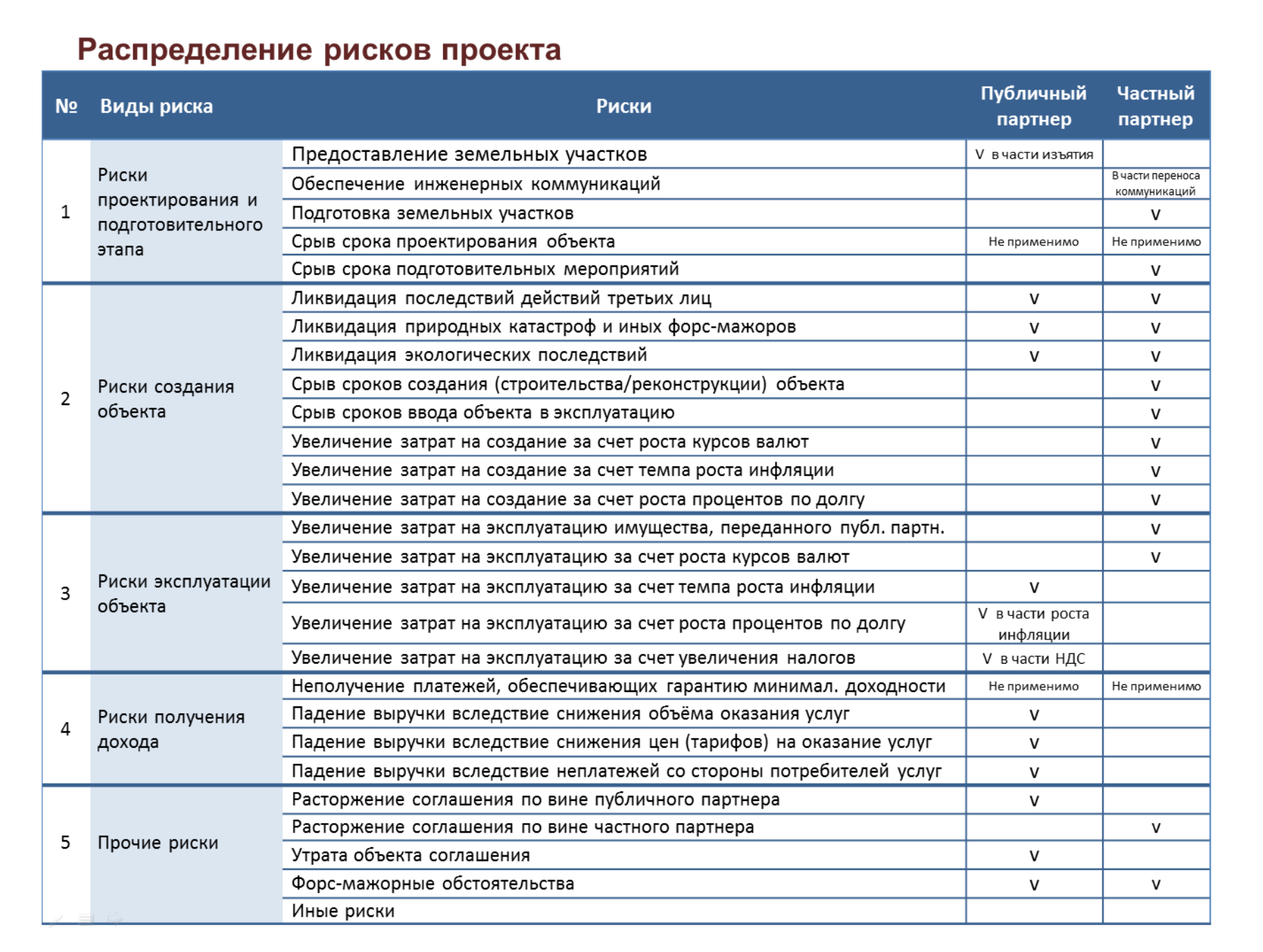 14